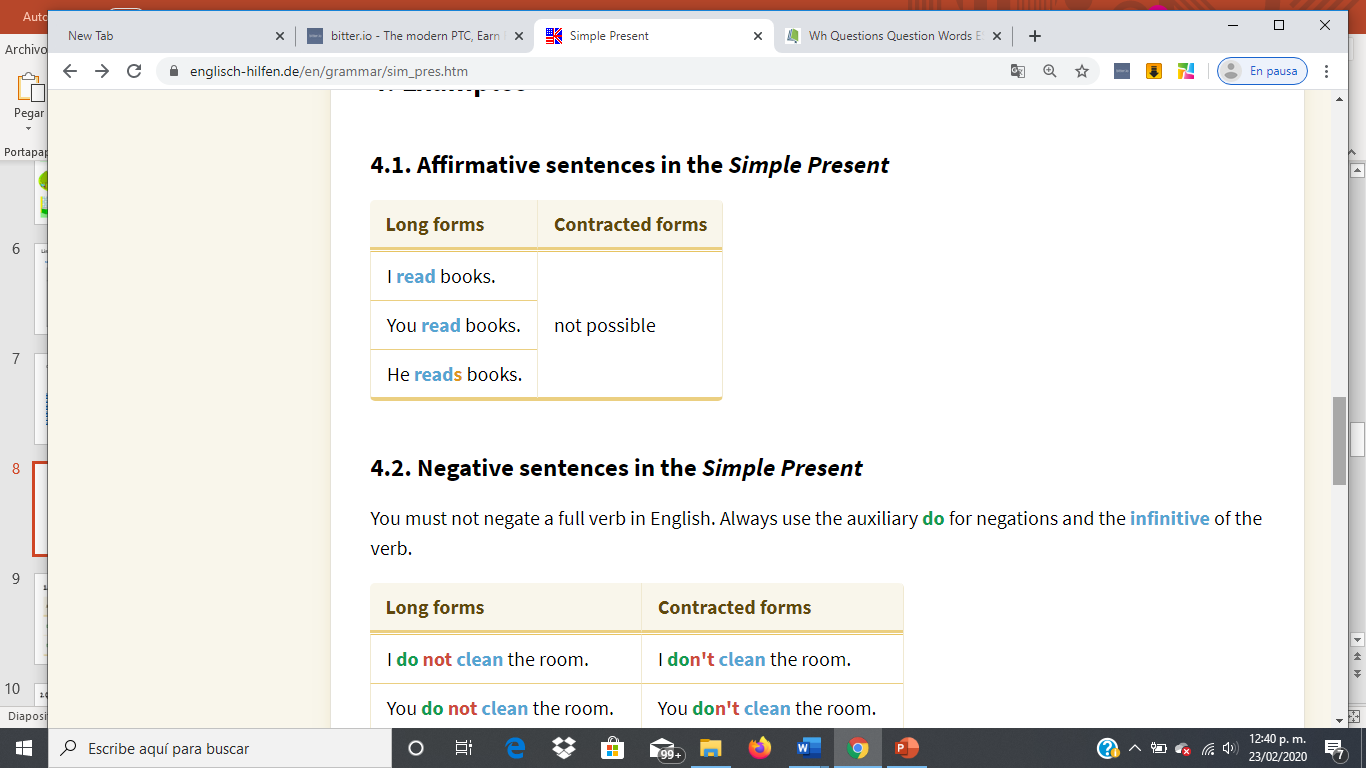 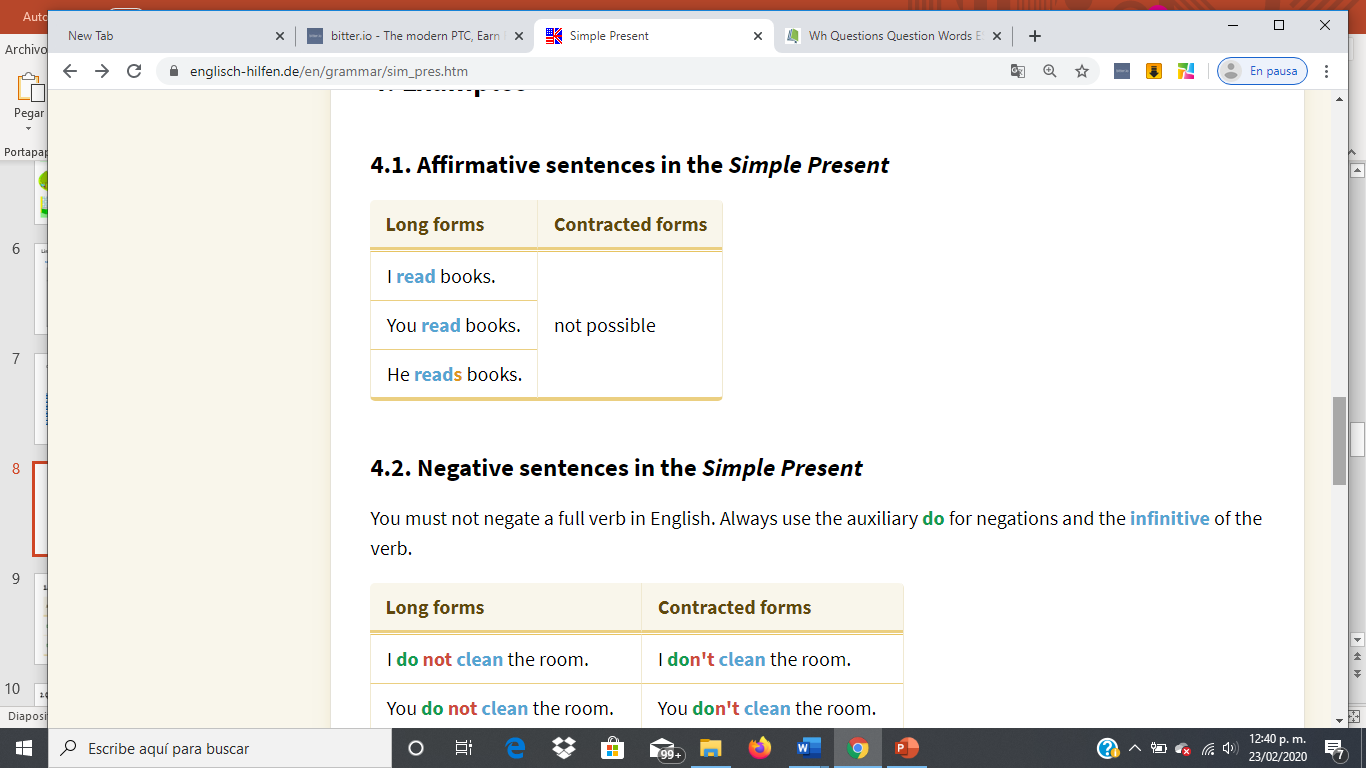 Subject + verb + Rest
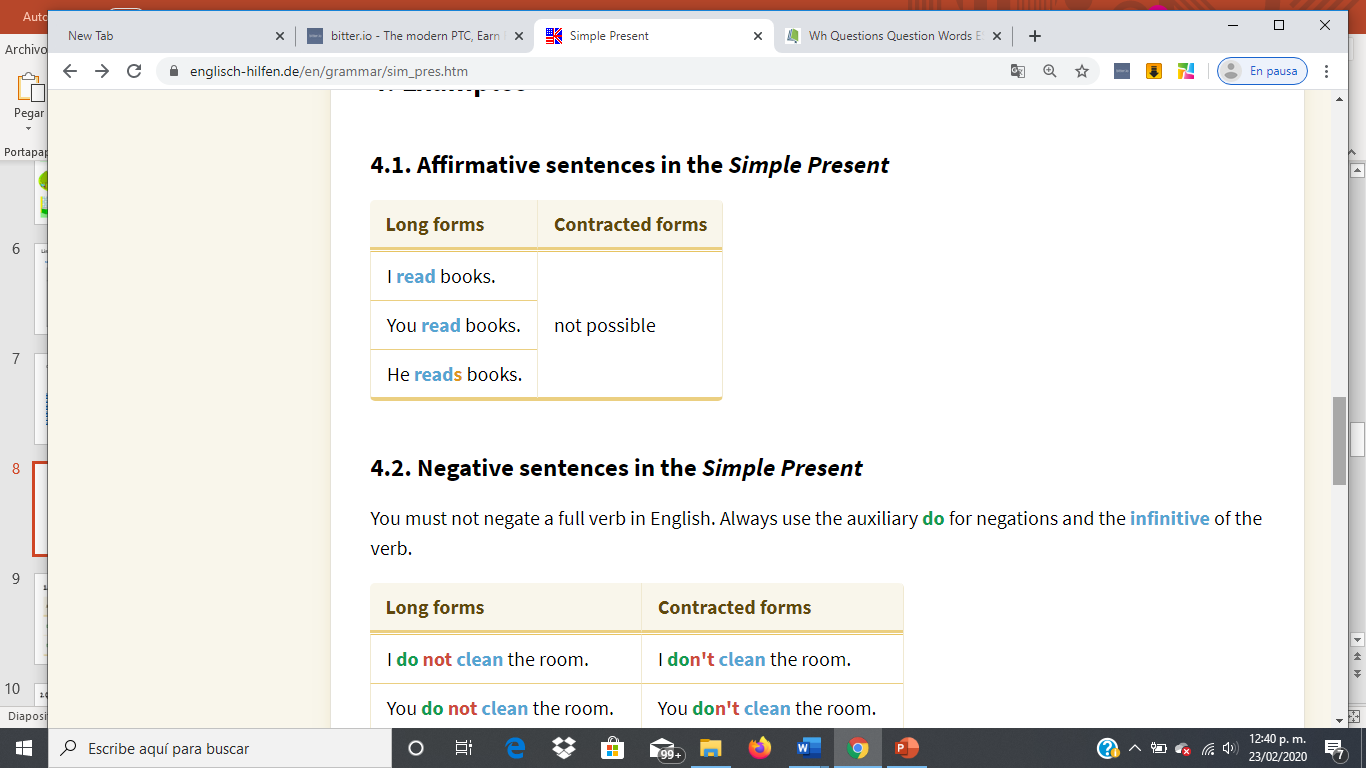 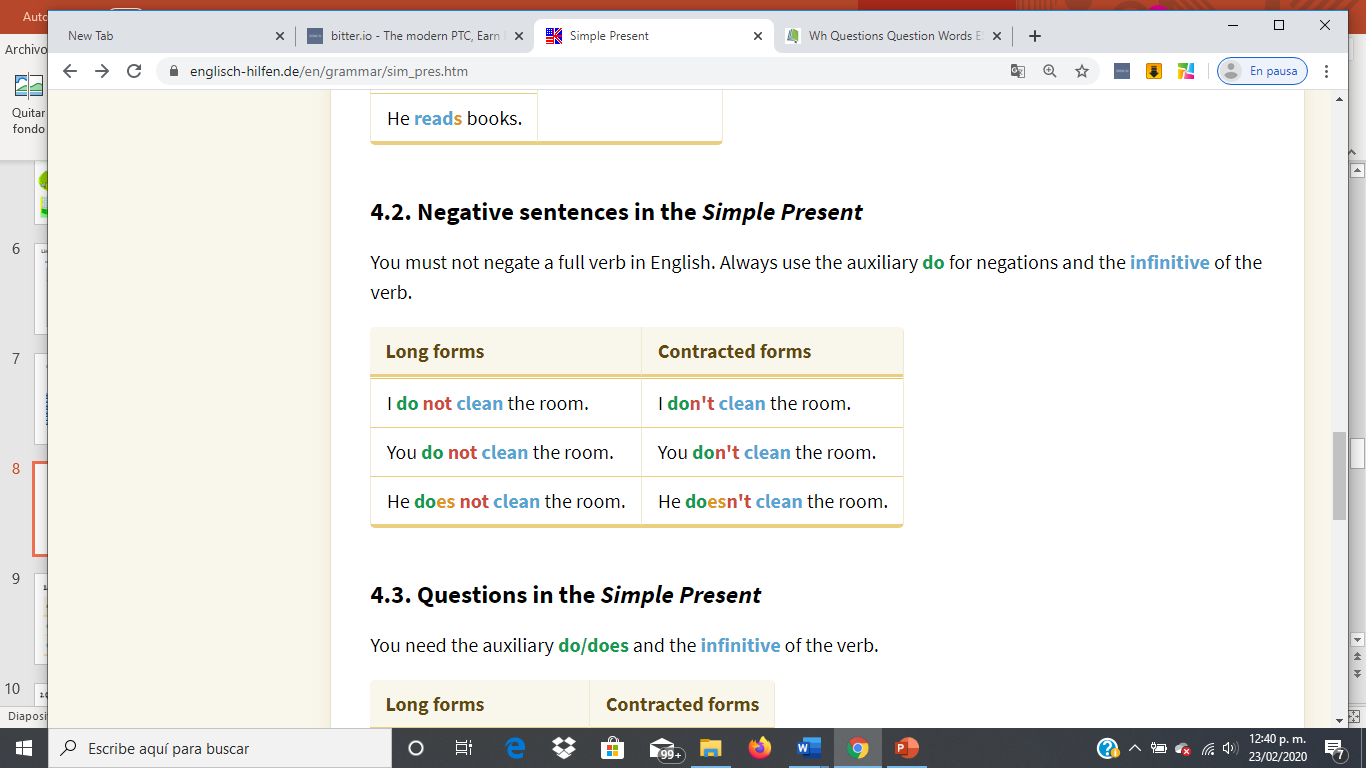 Subject + auxiliar-not  + verb  + Rest
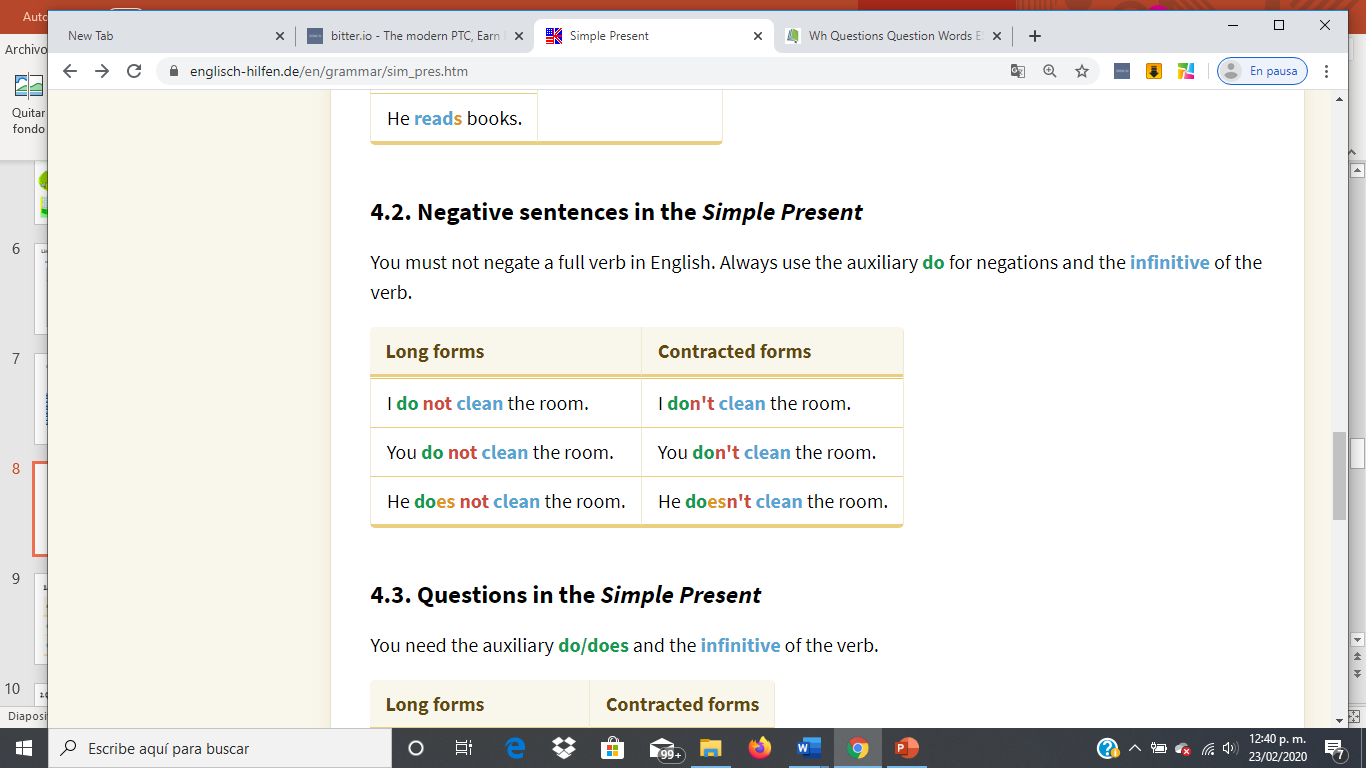 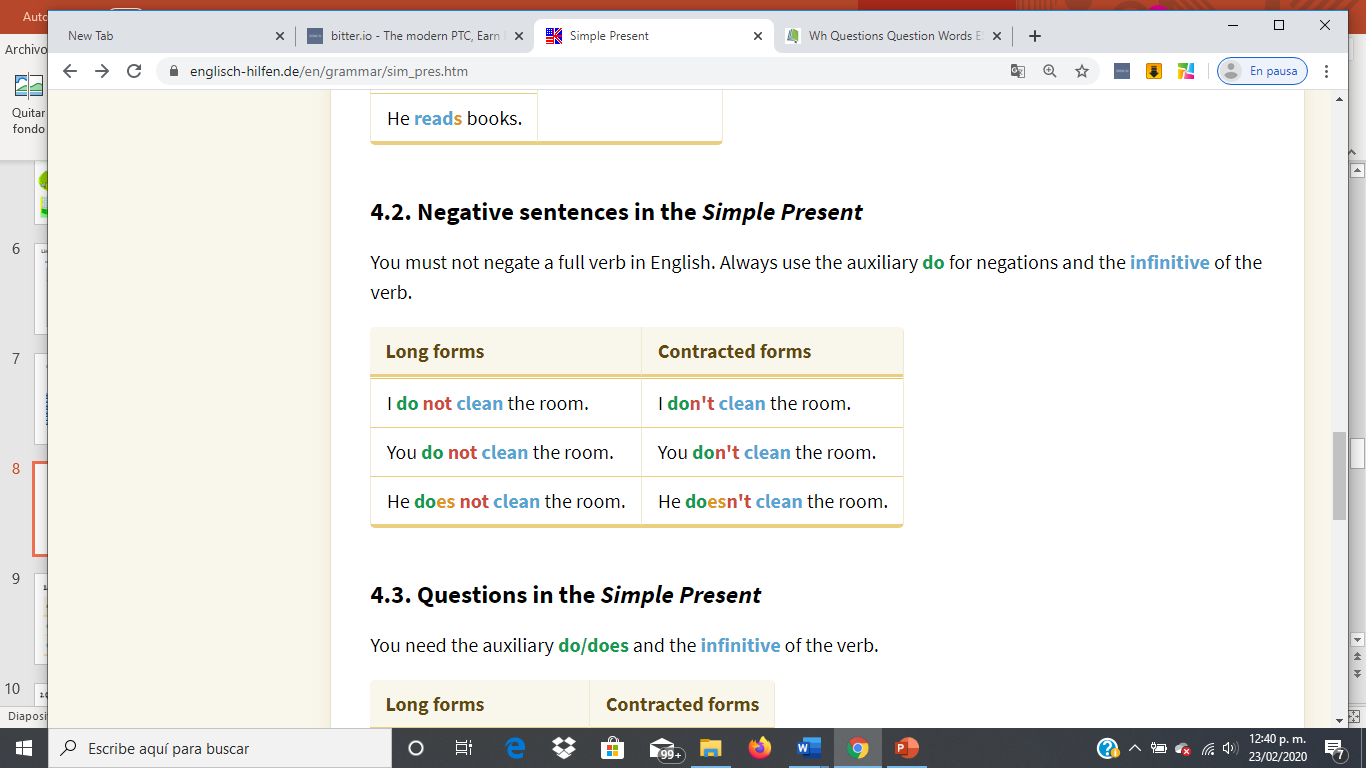 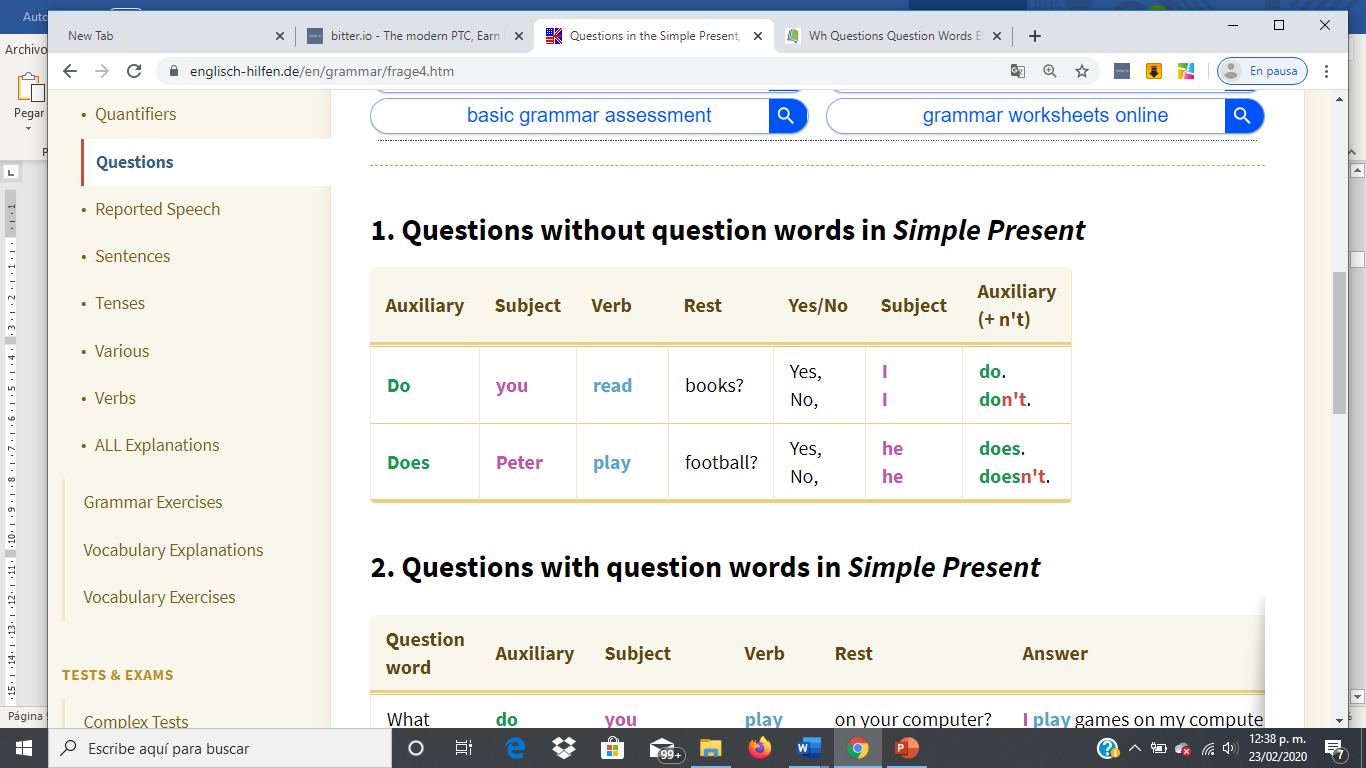 Question
Answer
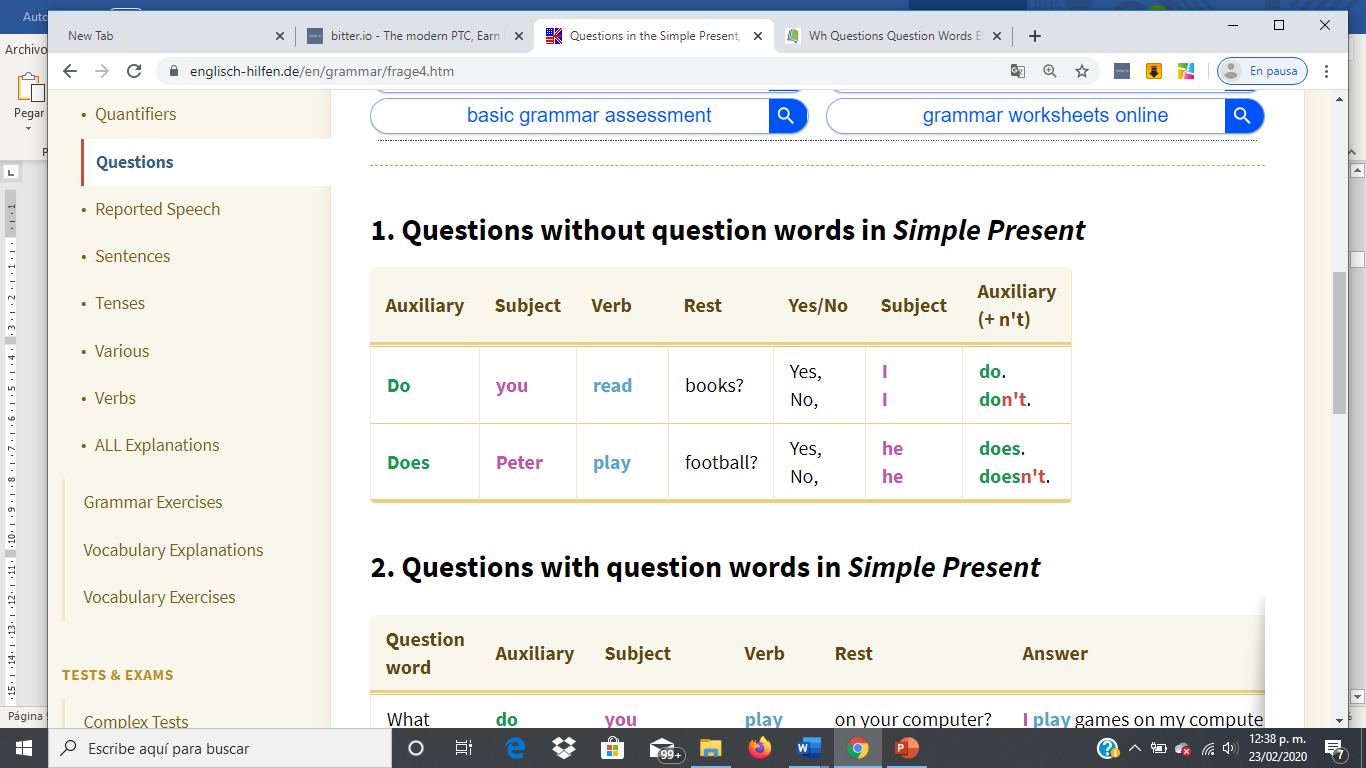 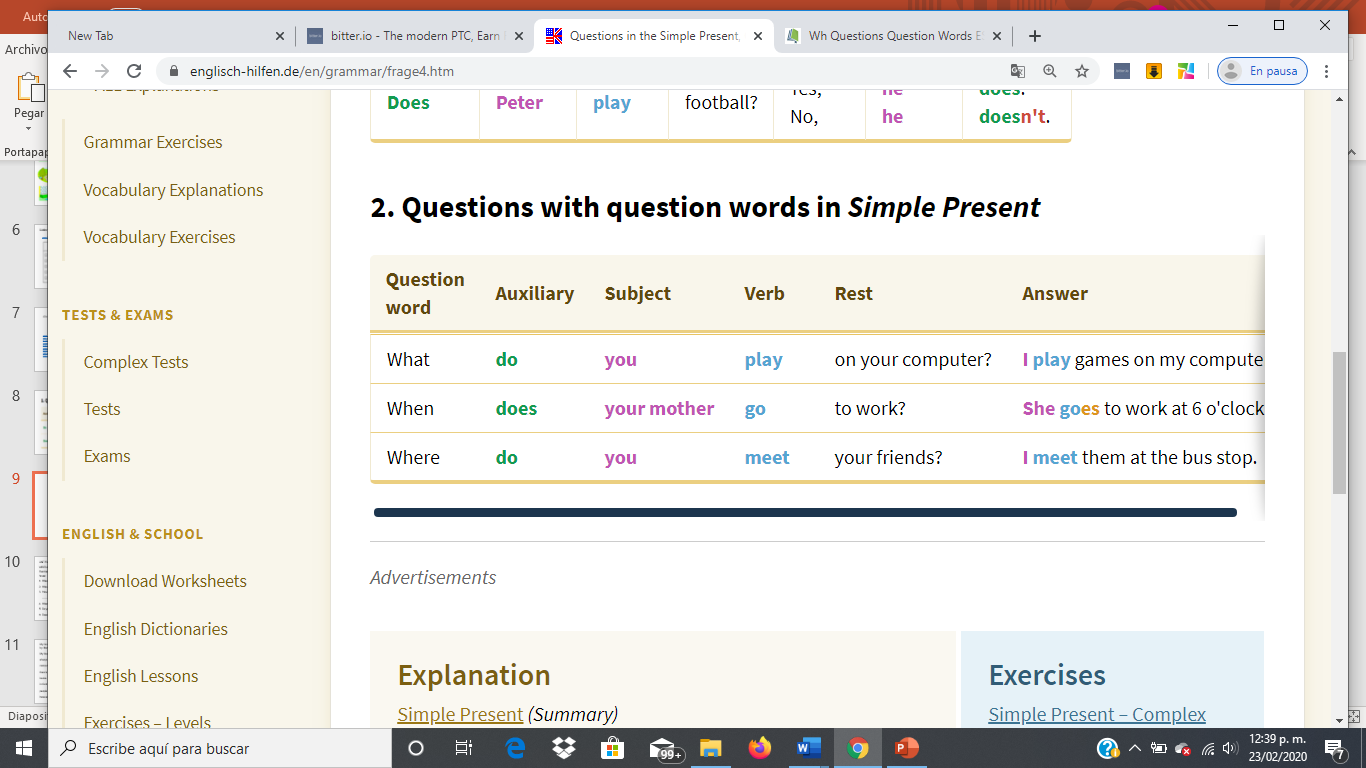 Question
Answer
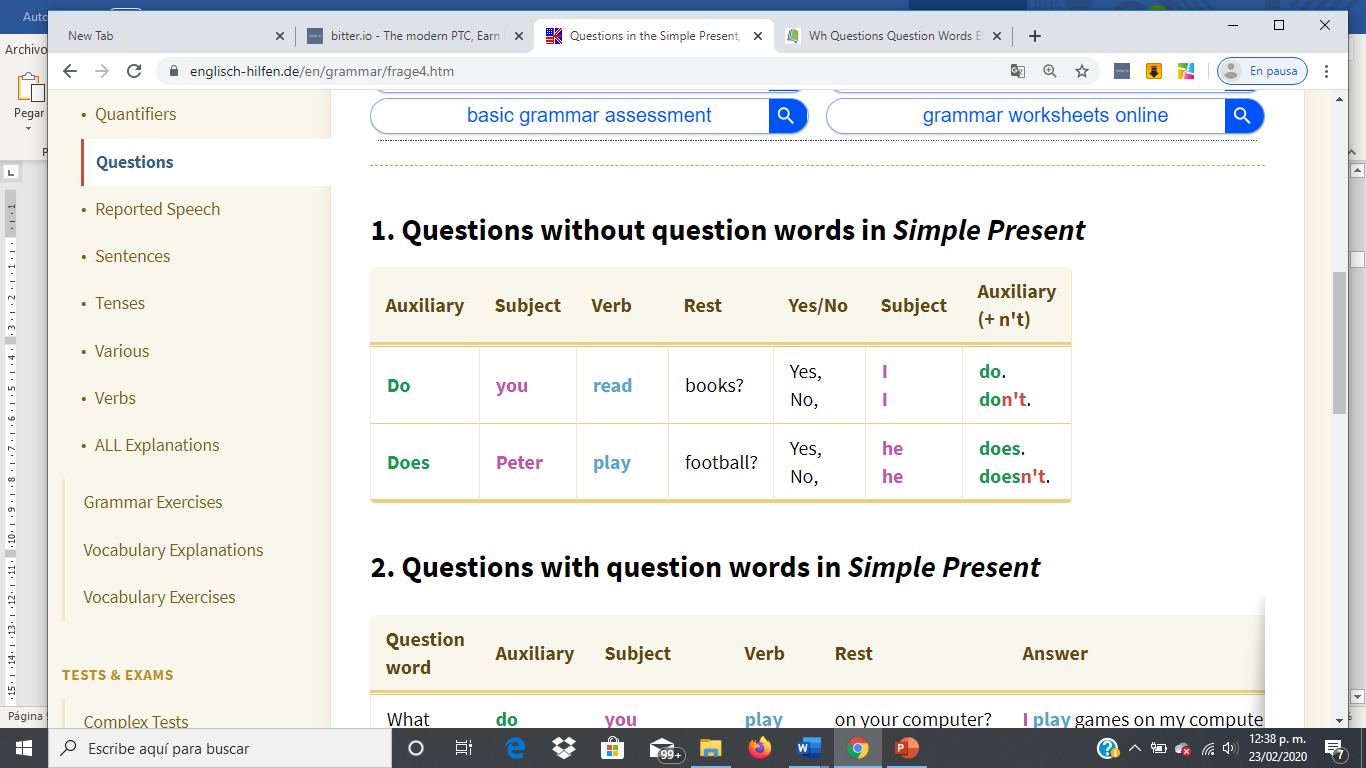 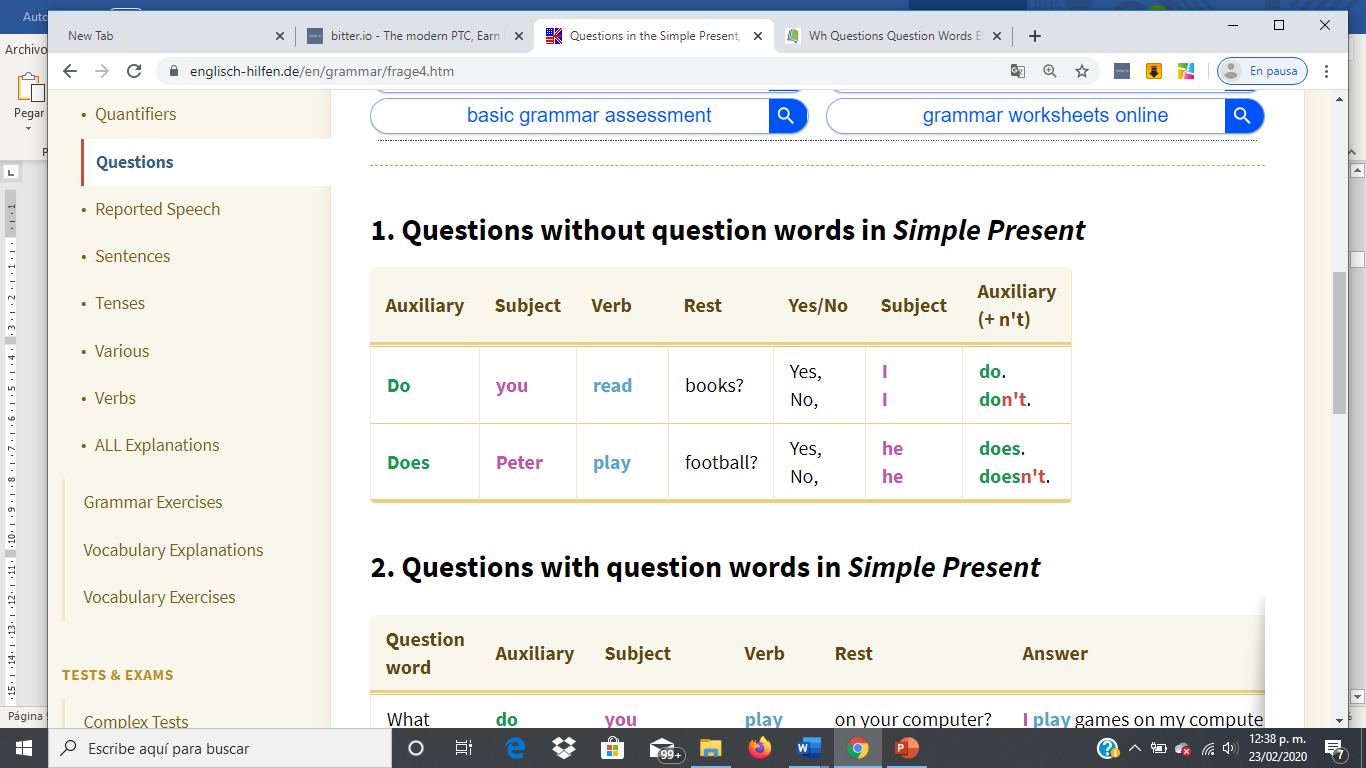 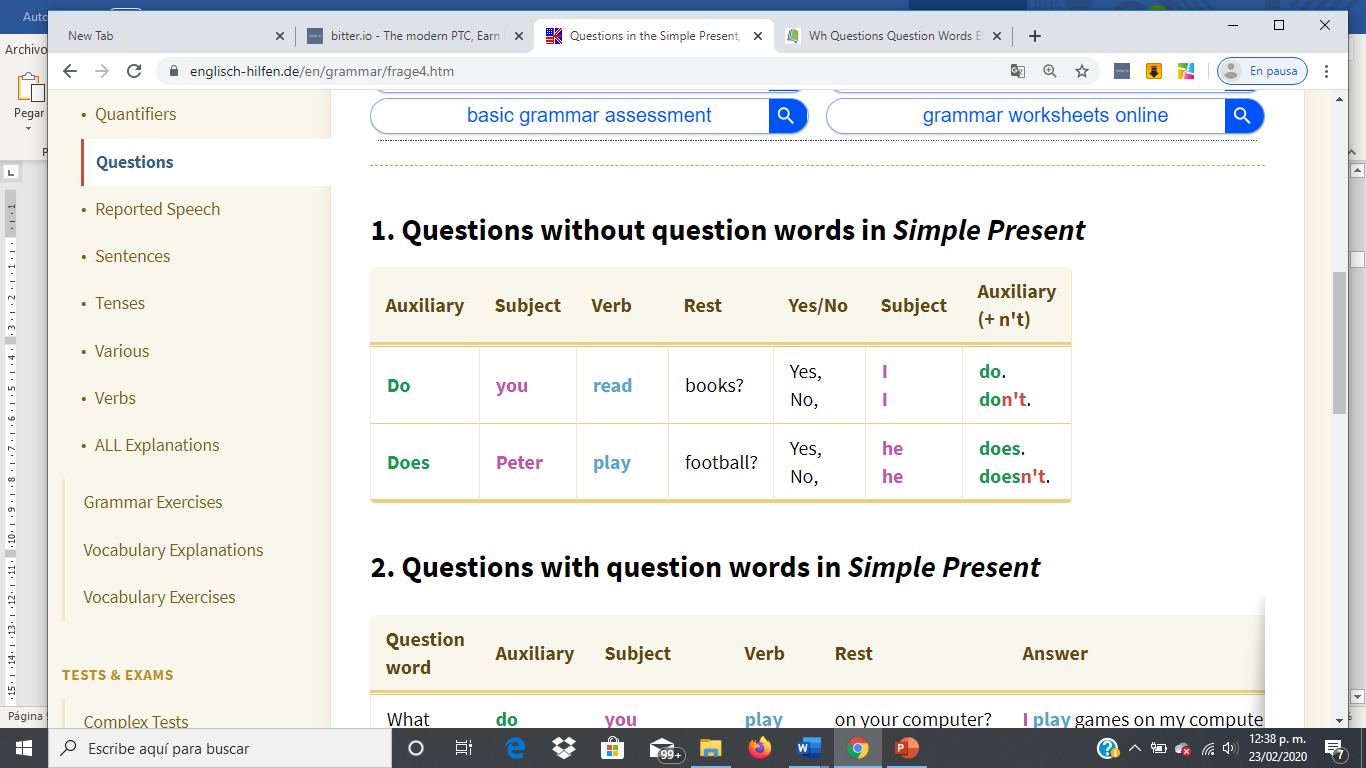 Subject   verb   Rest
Wh
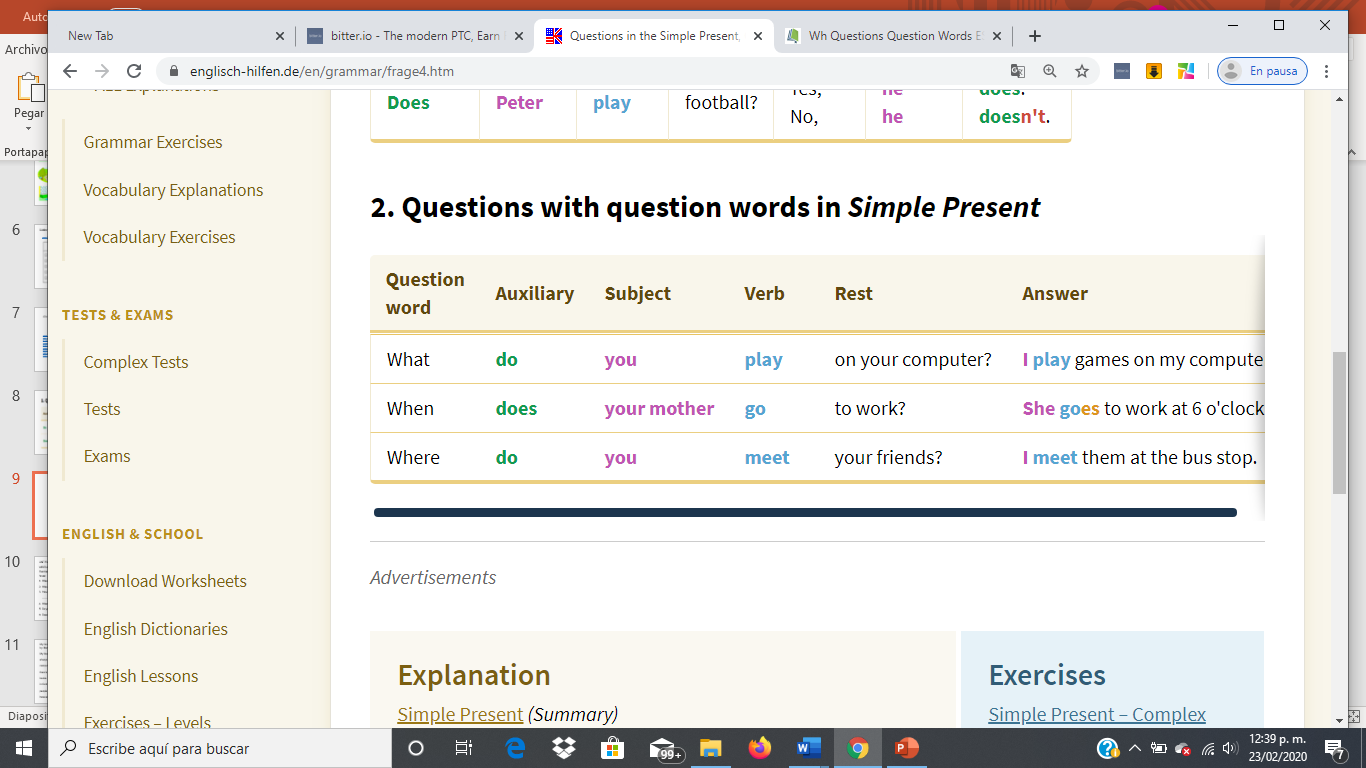 Write negative sentences
I do not clean my  bedroom.(not-clean)
Mary does not eating in the kitchen (not-eat)
My father doesn't not watching TV in the livingroom (not-watch)
They don't play with the dog in the yard (not-play)
We don't goto bed early (not-go)
Albert dont keep his car in the garage (not-keep)
Answer the following questions 
Do you live in a house or an apartment? Apartament
Do you like your house?  Yes I do
Does your brother has his own bedroom? Yes I do 
Does your house have a yard/ swimming pool/ a nice view/etc..? my house has only a good view
Where do you live? I live in street extension urdiñola 1406
Where does your brother sleep? in his apartment in Monterrey